亂世中的佳音
路加福音2:8-14 21:25-36
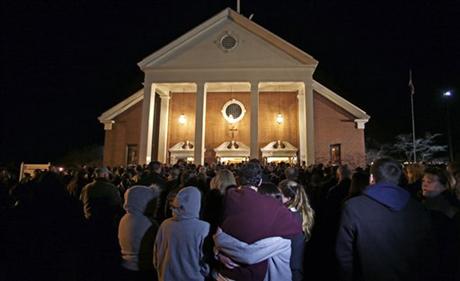 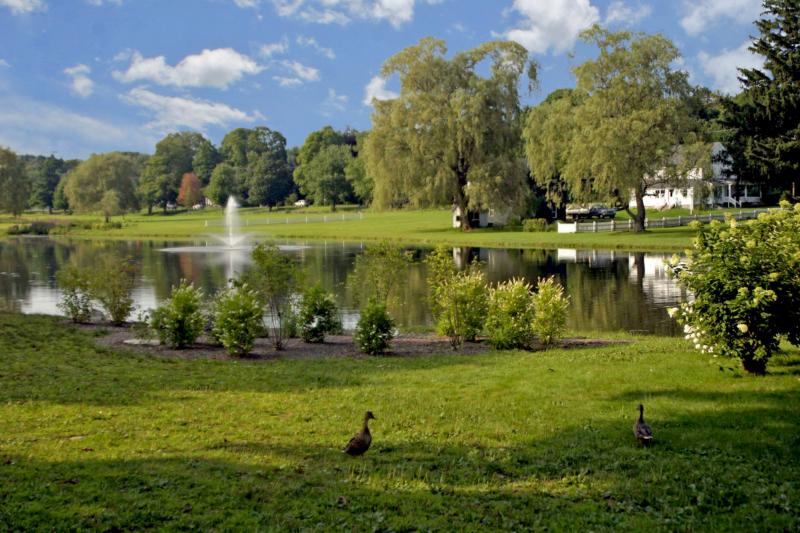 Newtown, CT
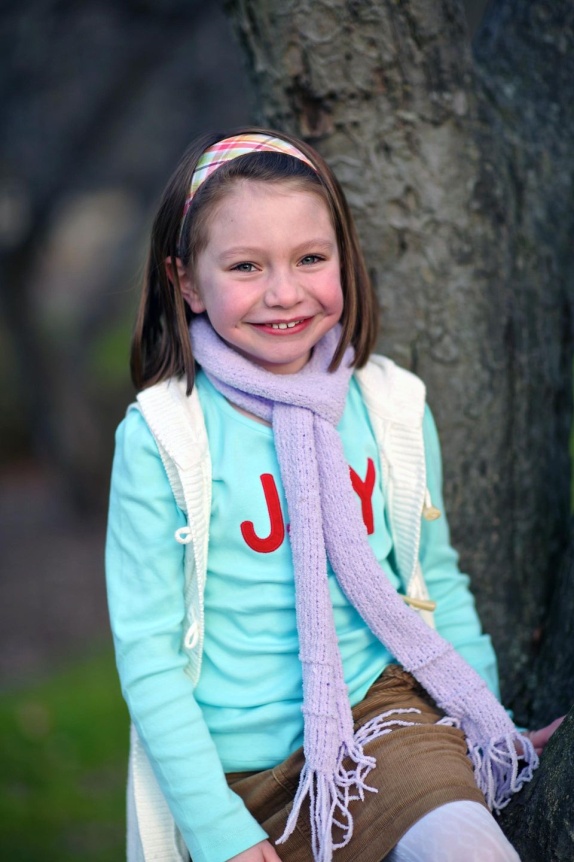 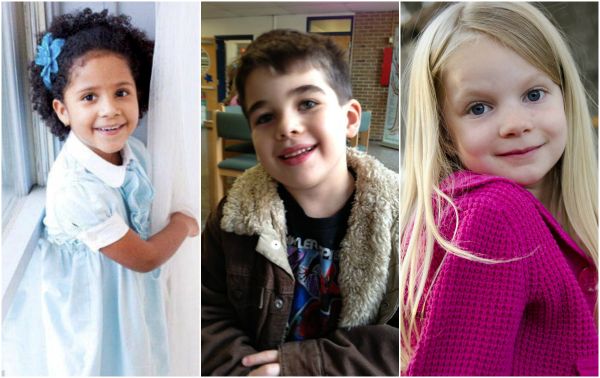 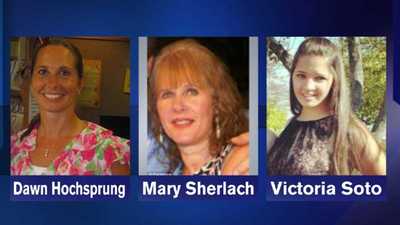 一、當那些日子--過去的痛苦回憶
” And it came to pass in those days, that there went out a decree from Caesar Augustus that all the world should be taxed.” (KJV)
當那些日子……所有的人都要課稅

” In those days a decree went out from Emperor Augustus that all the world should be registered.”( NRSV)
當那些日子……所有的人都要登記
In this world nothing can be said to be certain, except death and taxes. 

這世上沒有什麼事情是確定的，除了死亡與納稅。

Benjamin Franklin
班傑明·富蘭克林
「當那些日子、該撒亞古士督有旨意下來、叫天下人民都報名上冊。這是居里扭作敘利亞巡撫的時候、頭一次行報名上冊的事。眾人各歸各城、報名上冊。」
						  （路2:1-3）
土地稅、房地產稅、牲畜稅、生意稅、農作物稅、收入利息稅、道路使用稅、進城稅、車輛稅、銷售稅、雇工稅、選舉投票稅、物業轉手稅、緊急事務稅
稅收大幅增加
政府提供的服務減少
道德價值觀降低
生活墮落
以自我為中心
意識形態的分歧與衝突
過度擴張軍力
政府對財政不負責任
√
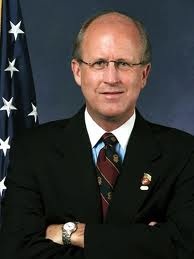 √
√
√
√
√
√
David Walker
√
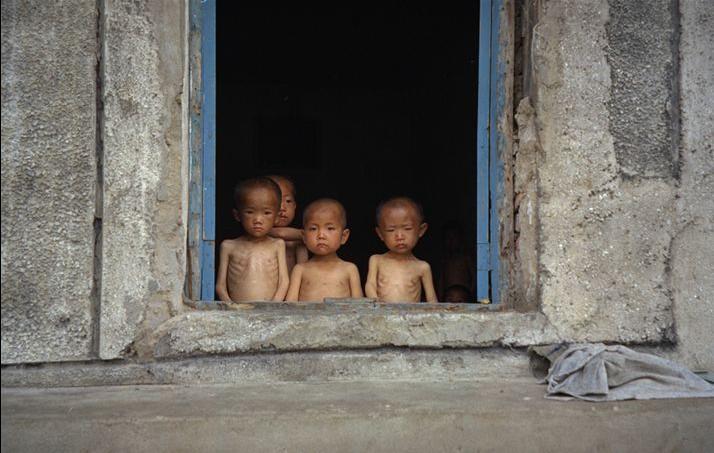 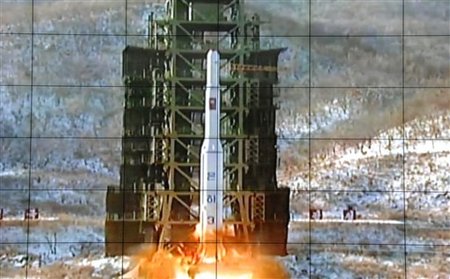 北韓
二、「今日」--帶給世人新的盼望
「當那些日子，該撒亞古士督有旨意下來，叫天下人民都報名上冊。」（路2:1）

「那天使對他們說、不要懼怕、我報給你們大喜的信息、是關乎萬民的，因今天在大衛的城裡，為你們生了救主，就是主基督。」（路2:10-11）
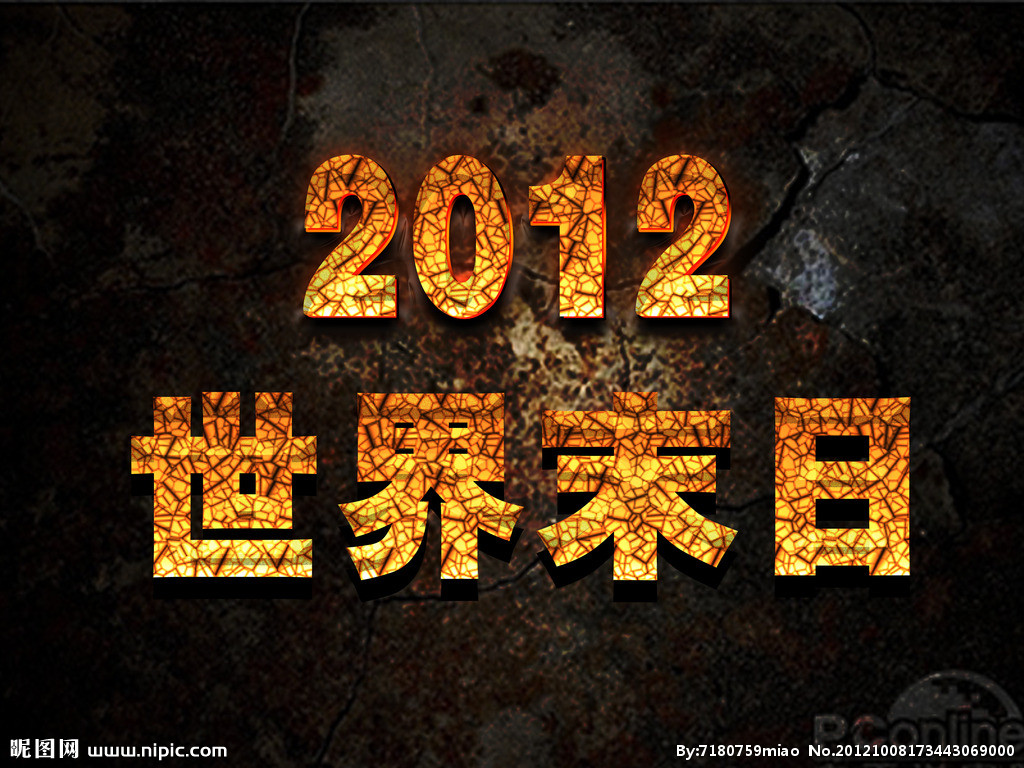 三、「主再來的日子」--警醒等候及調整心境
「你們看無花果樹、和各樣的樹，他發芽的時候、你們一看見自然曉得夏天近了。這樣、你們看見這些事漸漸的成就、也該曉得神的國近了。」（路加21:29-31）
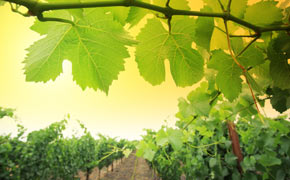 「你們看見戰爭、地震、饑荒，就知道主再臨的日子近了。」（馬可福音13:8）

「日月星辰要顯出異兆，地上的邦國也有困苦，因海中波浪的響聲，就慌慌不定，天勢都要震動，人想起那將要臨到世界的事，就都嚇得魂不附體。」（路加福音 21:25-26）
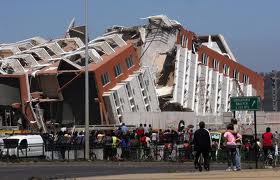 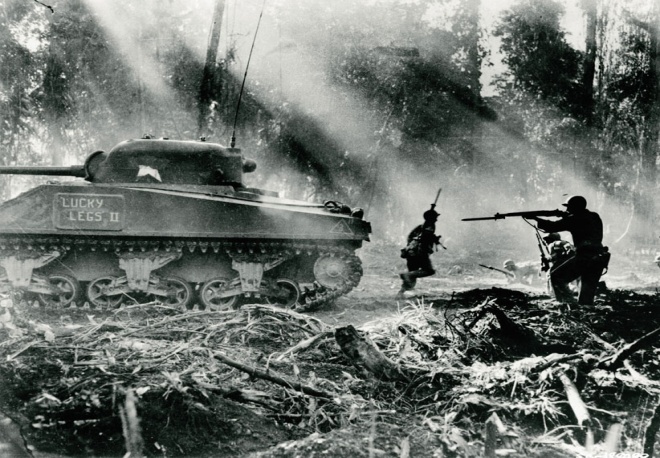 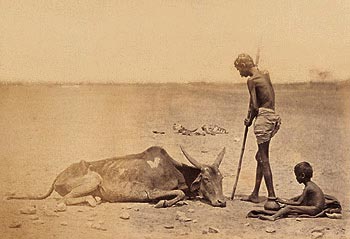 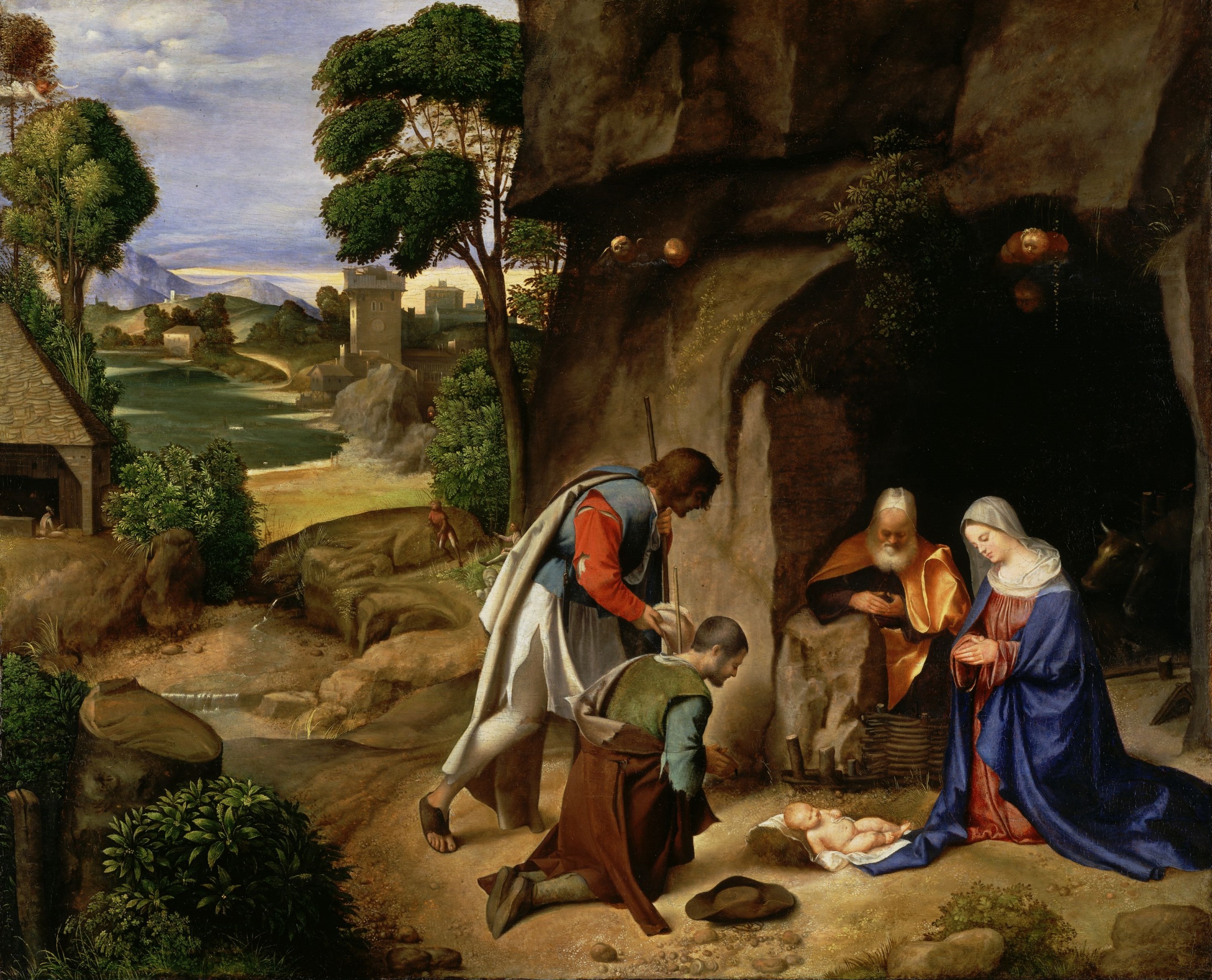 在至高之處榮耀歸與神、在地上平安歸與他所喜悅的人!